Гармонические колебания
Давайте вспомним
Колебания – …
   процесс, который частично или полностью повторяется через некоторый промежуток времени.
Например, …
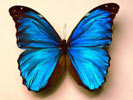 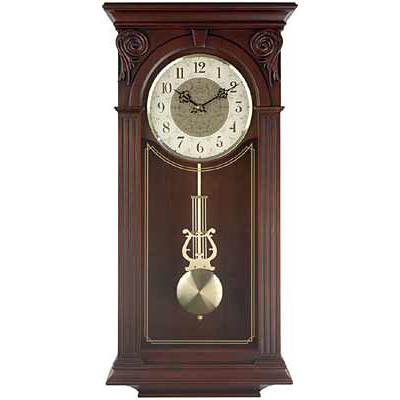 Для  совершения колебательных движений необходимо наличие положения устойчивого равновесия (где равнодействующая всех сил = 0).
Свободные колебания совершаются под действием внутренних сил системы, после того, как система была выведена из состояния равновесия.
Вынужденные колебания совершаются под действием внешних периодически возникающих сил.
Свободные колебания совершаются под действием внутренних сил системы, после того, как система была выведена из состояния равновесия.
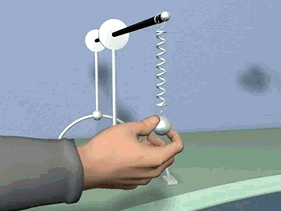 Вынужденные колебания совершаются под действием внешних периодически возникающих сил.
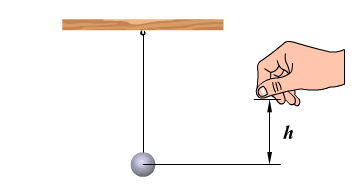 Колеблющиеся величины (или сами описывают процесс повторяющийся при колебаниях, или сами испытывают повторяющиеся изменения)
координата
скорость
ускорение
…
сила тока
напряжение
заряд конденсатора
…
Периодическими называются колебания, при которых происходит точное повторение процесса через равные промежутки времени.
Периодом ПК называется минимальное время, через которое система возвращается в первоначальное состояние и начинается повторение процесса.
За один период происходит одно полное колебание.
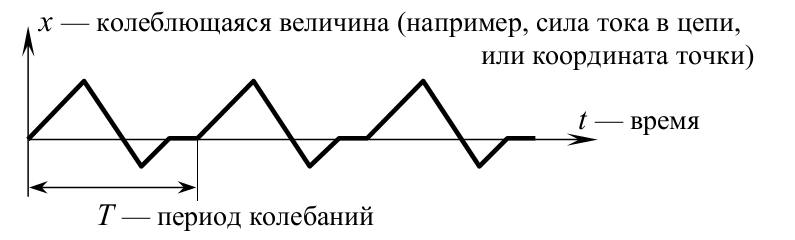 Частотой ПК называется число полных колебаний за единицу времени  (1сек).
(Гц)
циклическая частота
колебаний за _____секунд
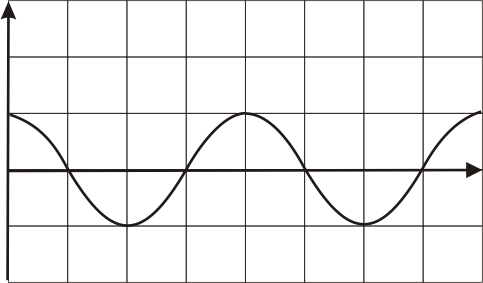 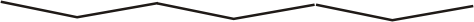 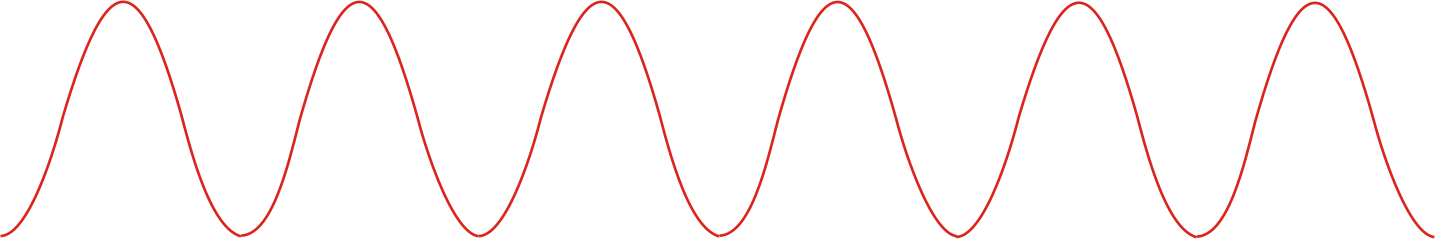 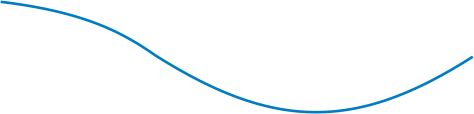 1 секунда
x = xm cos(ωt + φ0)
ω>1 сжатие
ω<1 растяжение
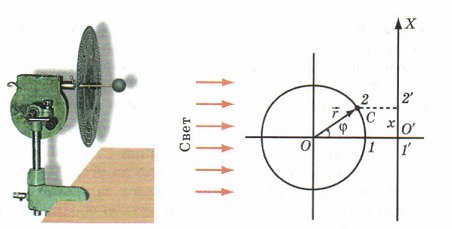 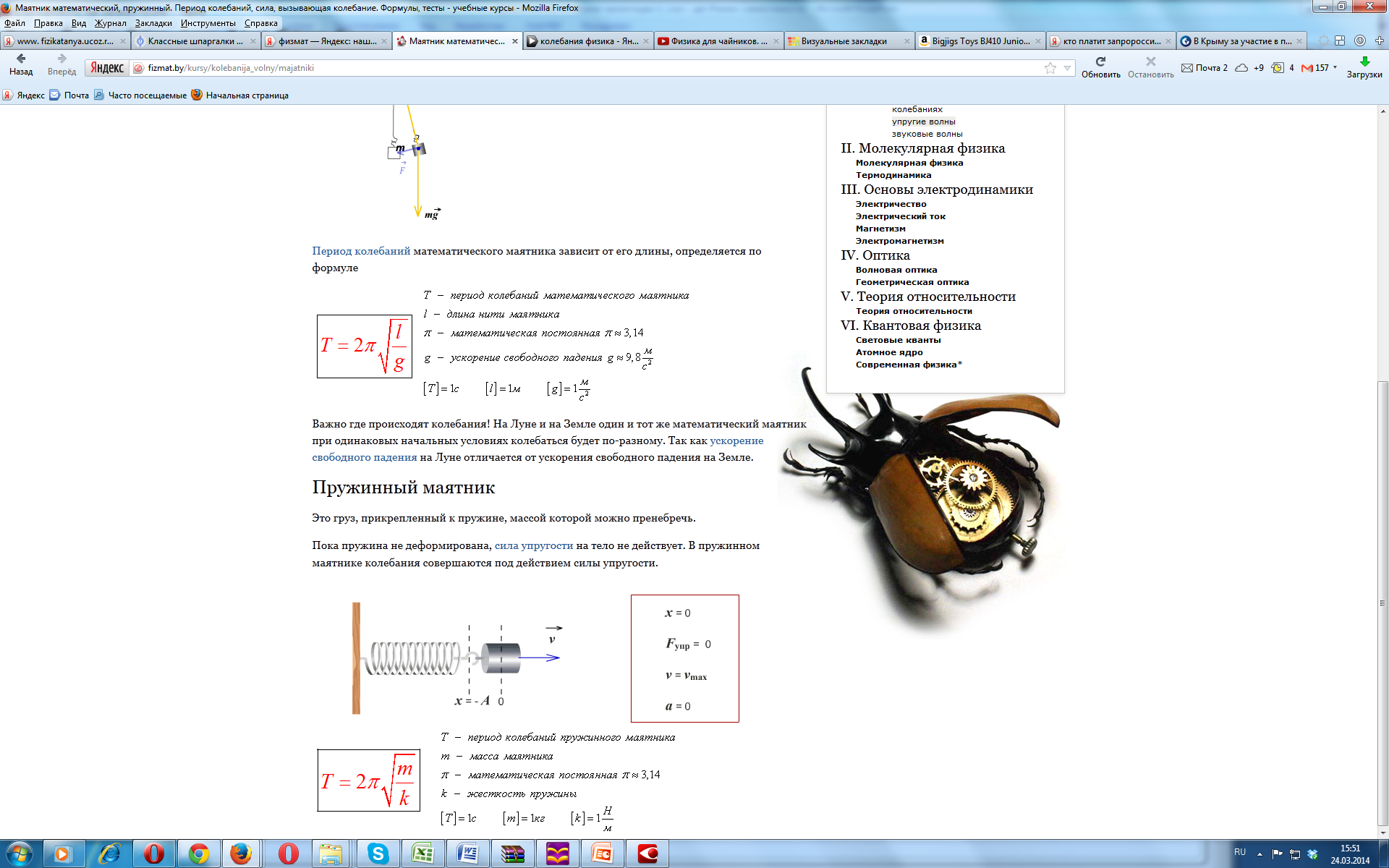 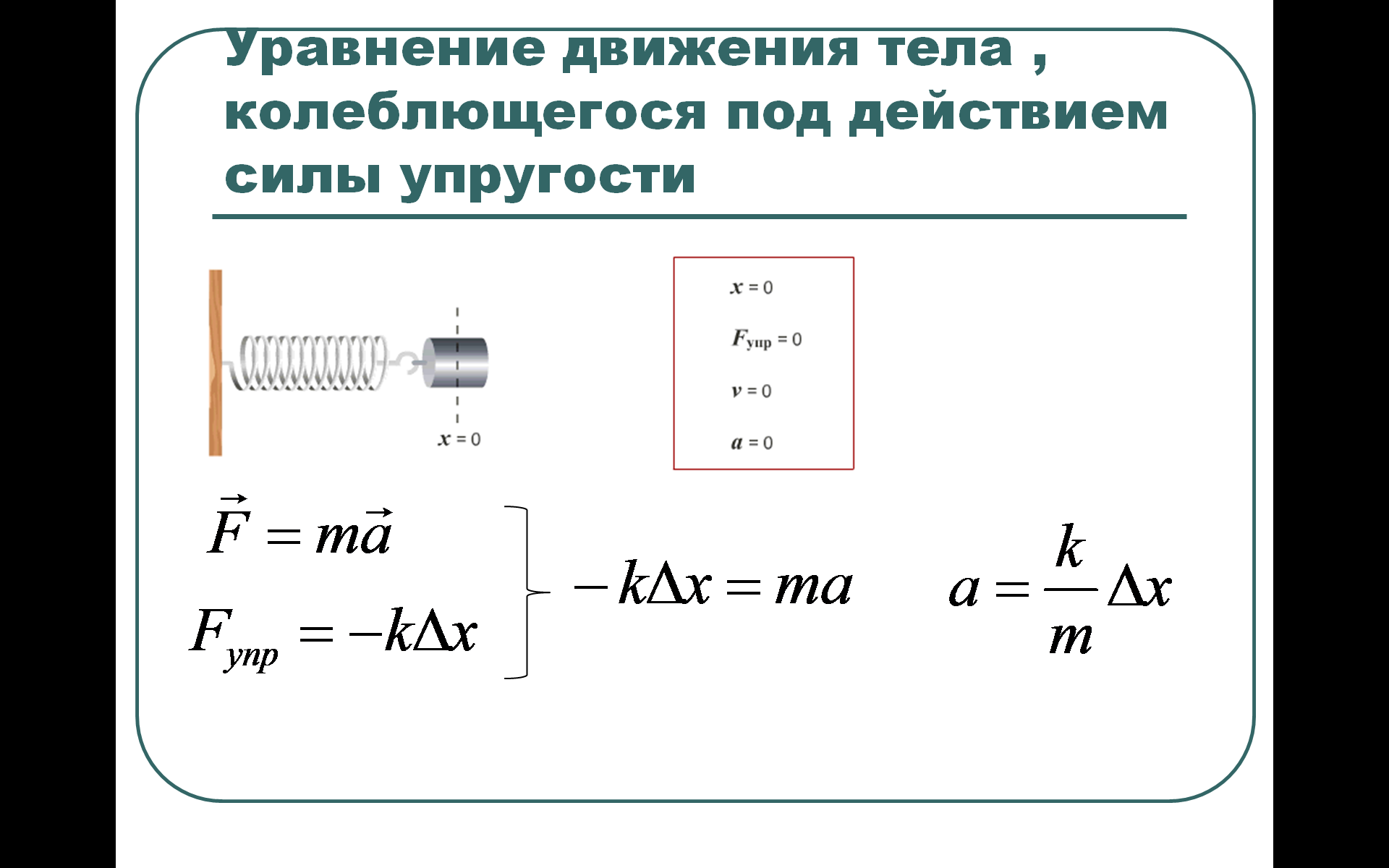 x = 0
Fупр =0
υ= υmax
x = 0
Fупр =0
υ=0
a=0
Eк=0
Еп=0
a=0
Eк=
Еп=0
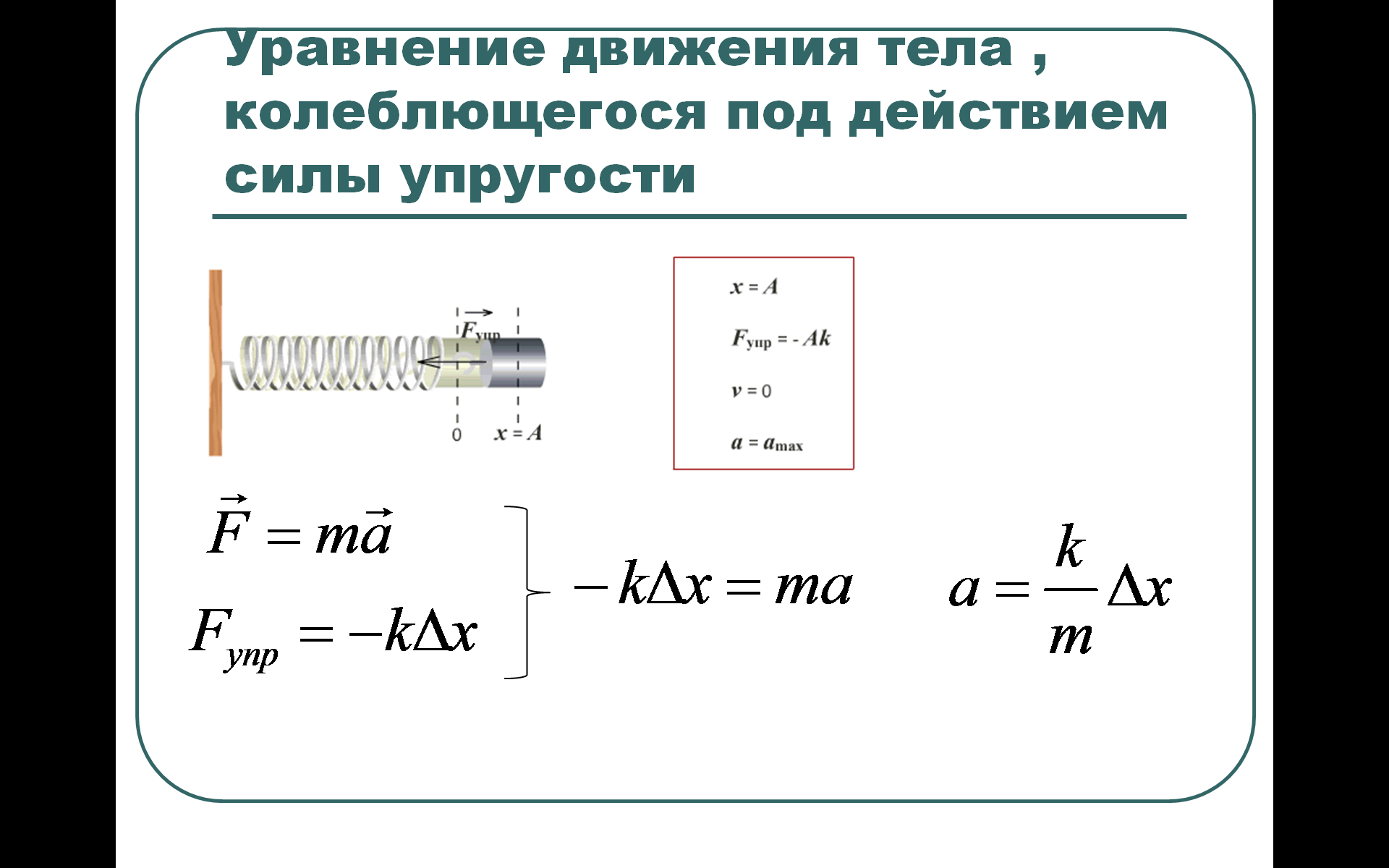 a=-amax
Eк=0
Еп=kА2/2
x = A
Fупр = -kA
υ= 0
Повтор цикла
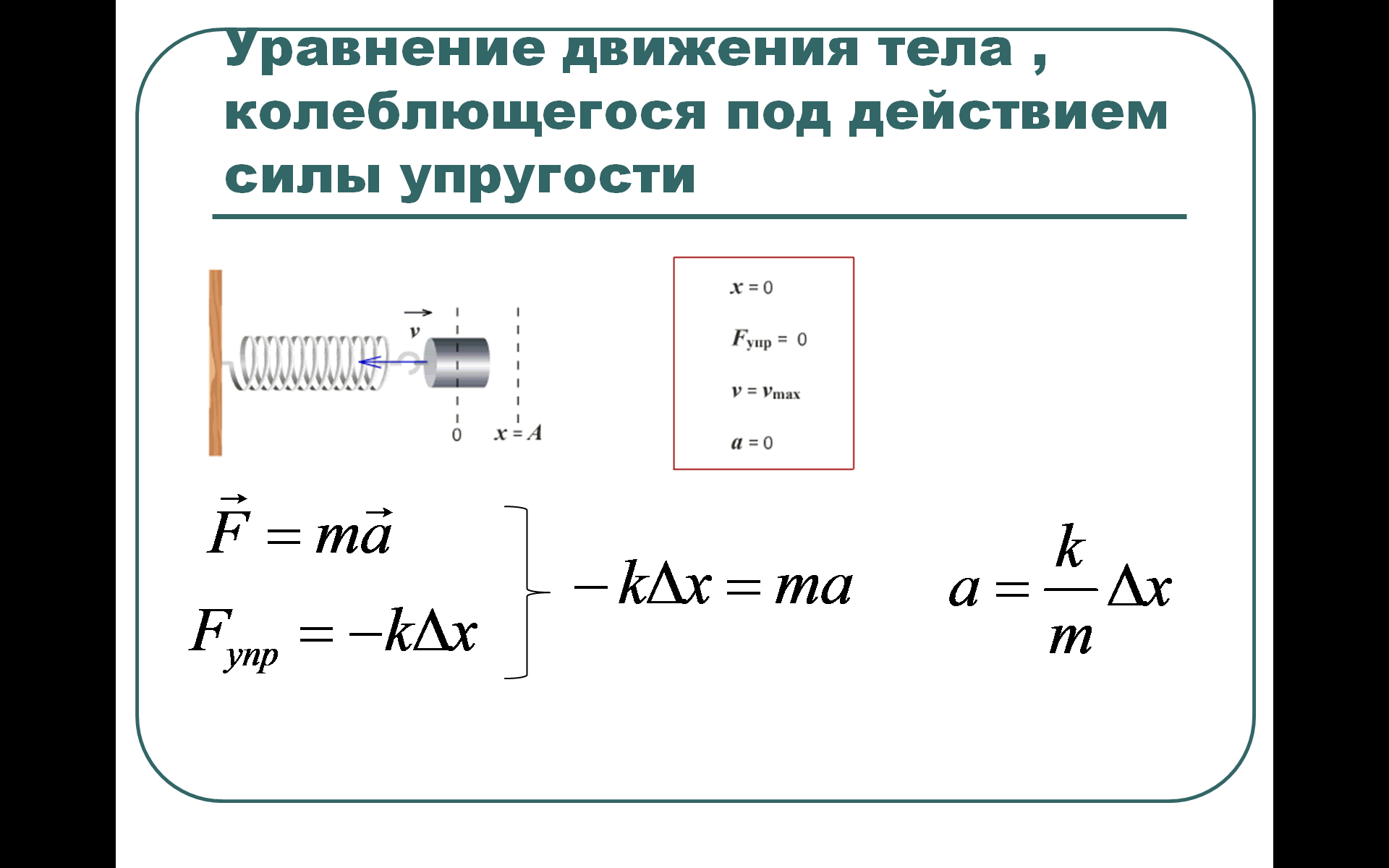 необходимыми условиями возникновения колебаний пружинного маятника являются действие силы упругости и наличие инертности груза.
x = 0
Fупр =0
υ= -υmax
a=0
Eк=
Еп=0
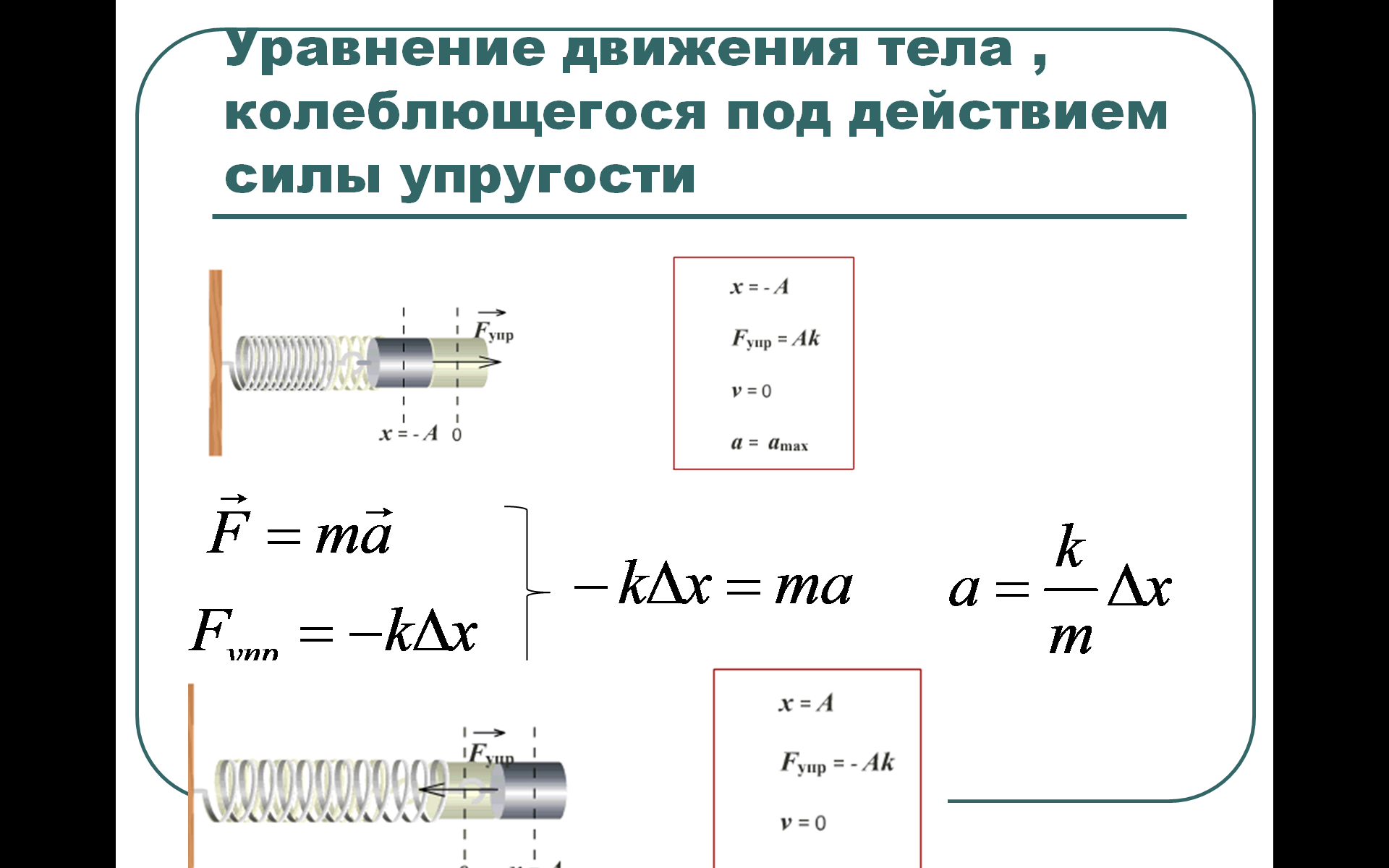 Повтор энергетического цикла
a=amax
Eк=0
Еп=kА2/2
x = -A
Fупр =kA
υ= 0
Уравнение движения тела , колеблющегося под действием силы упругости
необходимыми условиями возникновения колебаний пружинного маятника являются действие силы упругости и наличие инертности груза.
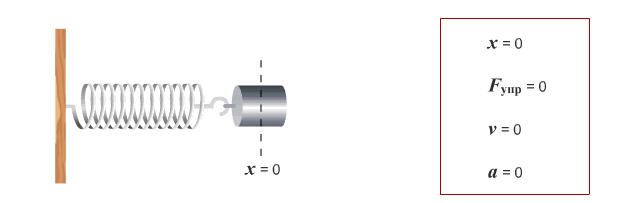 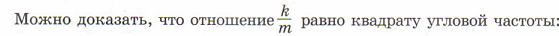 но
Какая же функция при дифференцировании дает ту же самую  функцию, но с противоположным знаком?
ω2
ω
Гармоническое колебание
Если колебание гармоническое, то
Уравнение такого вида , где ω – постоянное положительное число называется дифференциальным уравнением гармонических колебаний
В дифференциальных уравнениях неизвестным является вид функции, т.е. нужно найти такую функцию при подстановке, которой в данное уравнение получится тождество.
Можно доказать, что функция вида
f(x)= Аcos(ωt + φ0)
является решением этого уравнения и наоборот, любое решение данного уравнения может быть записано в виде этой функции.
Гармоническое колебание
Это периодическое колебание, при котором координата, скорость, ускорение, характеризующие движение, изменяются по закону синуса или косинуса.
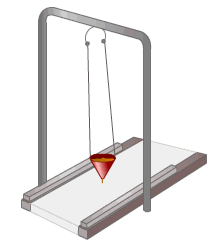 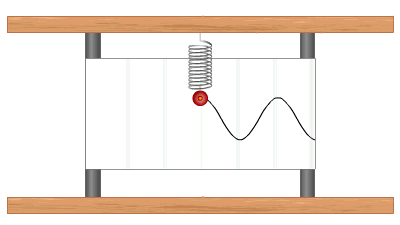 Графиком гармонического колебания является синусоида. По графику колебаний можно определить все характеристики колебательного движения.
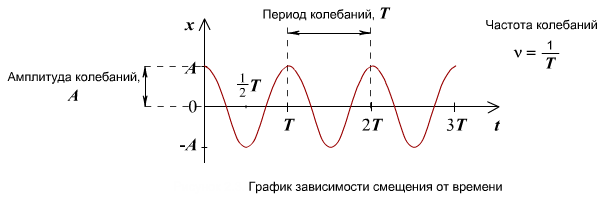 Уравнение гармонических колебаний
x = xm cos(ωt + φ0)
колеблющаяся величина(координата точки, сила тока, напряженность поля и др.)
фаза колебаний в данный момент t (аргумент функции sin или cos)
начальная фаза колебаний (значение фазы в момент t=0)
амплитуда колебаний (А)
ω – циклическая частота
ω=(ωt + φ0)’ – скорость изменения фазы с течением времени
- частота колебаний за 1 секунду (Гц)
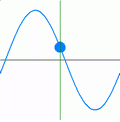 Давайте вспомним
Амплитуда- …
   максимальное отклонение тела от положения равновесия.
Хmax=0,2 см
Давайте вспомним
Период- …
   время, за которое тело совершает одно полное колебание.
Т = 4·10-3 с
ν =
1
Т
Давайте вспомним
Частота- …
   число полных колебаний, совершенных за единицу времени.
1
ν=            =250 Гц
      4·10-3с
ω=2πν
1
Т
Давайте вспомним
Циклическая частота - …
   физическая величина, численно равная числу колебаний за 2π секунд
ω=2π250=500π рад/с
Давайте вспомним
Начальная фаза φ0=π/2. Сдвиг на
Начальная фаза φ0=0
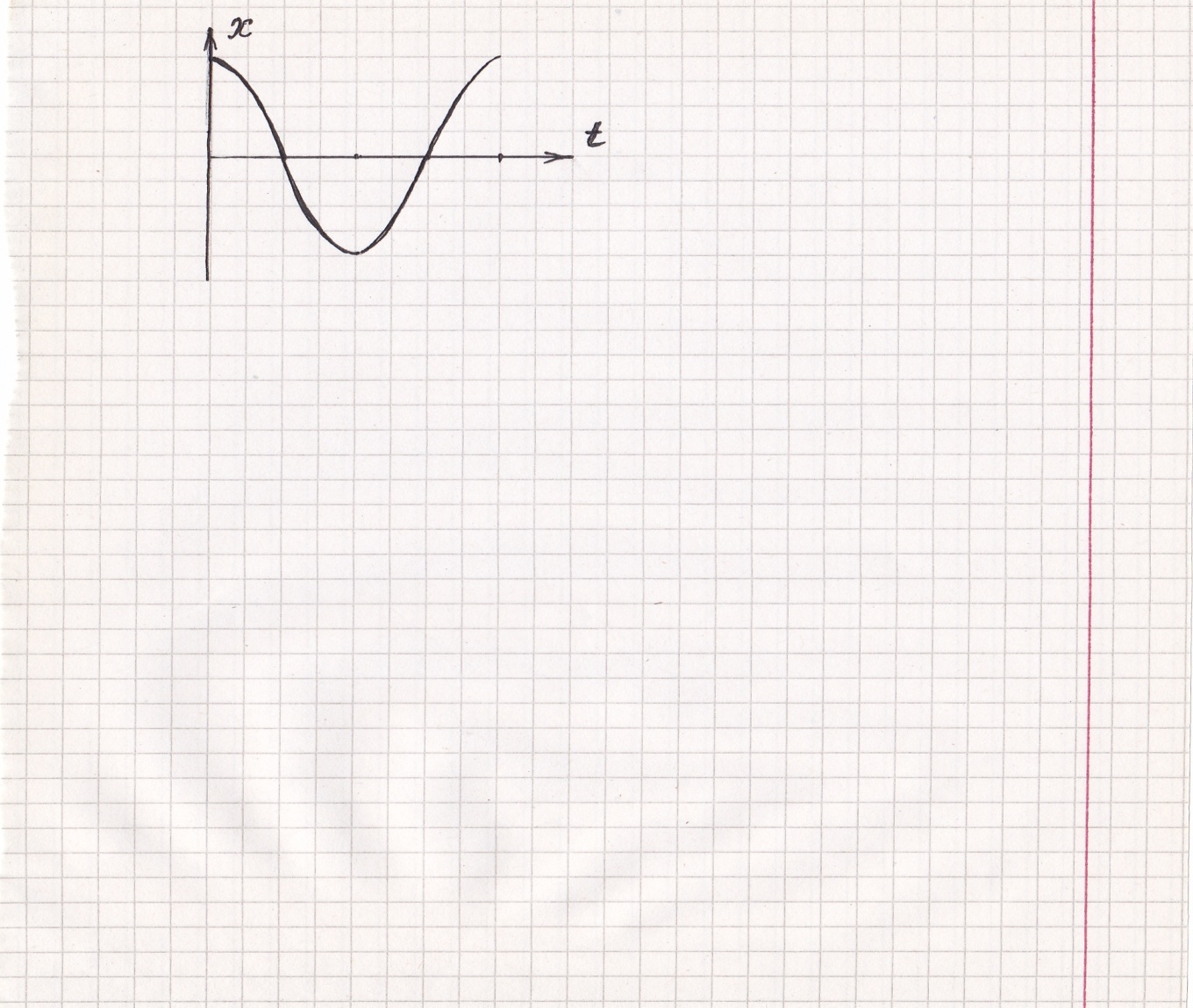 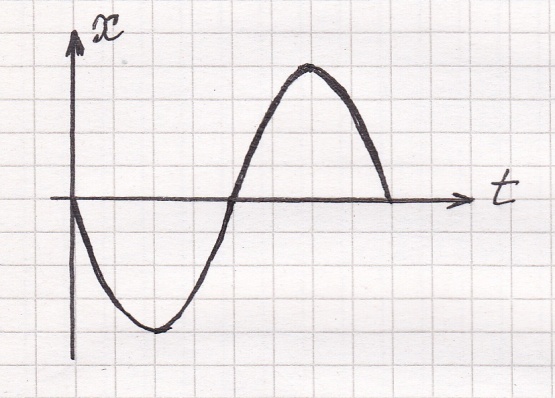 Начальная фаза φ0=π. Сдвиг на
Начальная фаза φ0=3π/2.
Сдвиг на
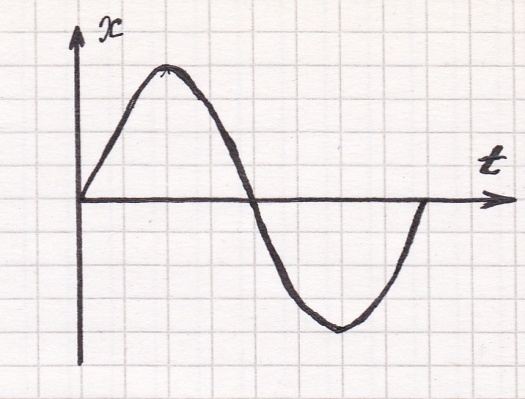 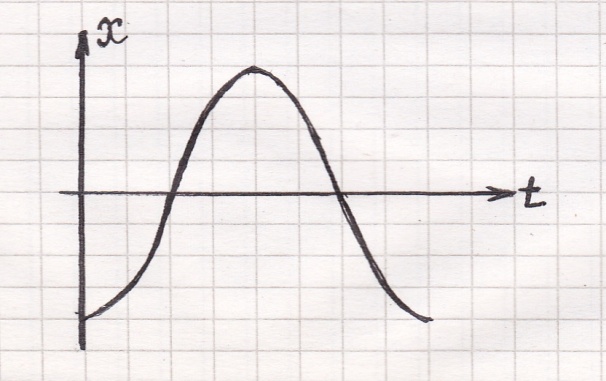 Сдвиг влево- опережение!
Т
4 с
ν
0,25 Гц
ω
0,5π рад/с
хmaх
10 см
φ0
3π/2
Уравнение 
Х(t)
Х=0,1соs(0,5πt+3π/2)
Игра «Один за всех и все за одного»
Груз колеблется на пружине с периодом 0,3 секунды. На сколько укоротится пружина, если снять груз.
При прохождении груза положения равновесия ускорение равно 0, силы тяжести и упругости друг друга уравновешивают. Если колебания прекратятся, то Fтяж = Fупр. Если убрать груз исчезнет сила тяжести и на пружину будет действовать только сила упругости, пытающаяся сжать эту пружину ровно на столько, на сколько эта пружина была растянута силой тяжести.
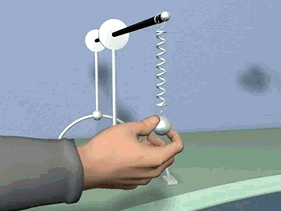 Тело совершает 45 колебаний в минуту, какова частота колебаний?
За какую часть периода Т шарик, подвешенный на нити и совершающий колебания, проходит от крайнего левого до крайнего правого положения?
От крайнего правого положения до положения равновесия.
Амплитуда колебаний тела равна 0,2 м. Какой путь прошло тело за время равное пяти периодам колебания?
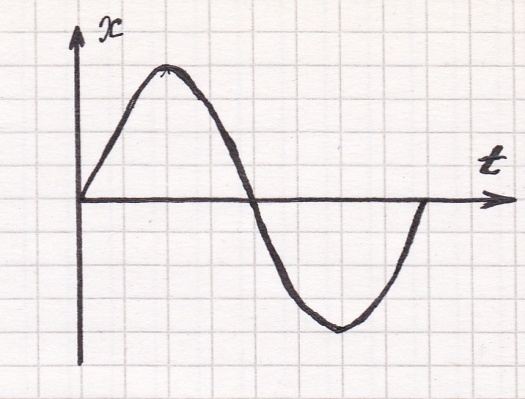 Координата тела изменяется по закону 
x= 0,5 sin 5πt  . Чему равен период колебаний? Частота колебаний?
Материальная точка совершает гармонические колебания. Определите амплитуду скорости и ускорения, если колебания происходят согласно уравнению: 
А=0,2 м; ω=6 рад/с
Простейшие
колебательные 
системы
Физический  маятник
твердое тело, имеющее горизонтальную ось вращения, не проходящую через центр тяжести тела, которое совершает колебания под действием силы тяжести.
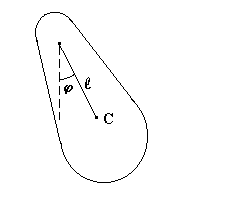 Пружинный маятник
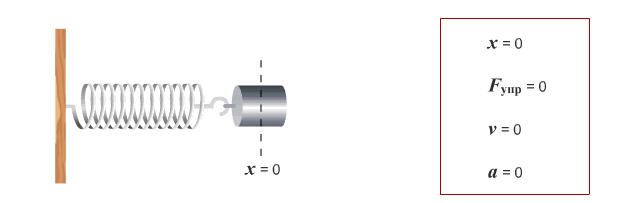 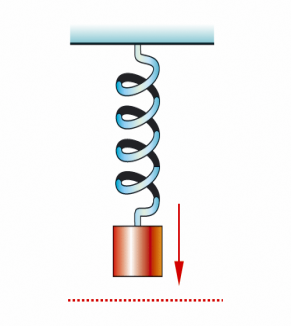 в отсутствии трения
x=∆l  - удлинение пружины
x = xm cos (ωt + φ0)
При вертикальных колебаниях: сила тяжести скомпенсированная силой упругости предварительного сжатия пружин, поэтому на процесс колебаний не влияет
Математический маятник
Определение
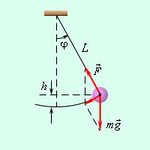 Уравнение
рисунок
Внимание! Т и ν от ???????? не зависят!!!
в отсутствии ??????
Границы применимости формул
Закон сохранения энергии+ энергетические превращения.
Математический маятник
материальная точка, подвешенная на длинной невесомой и нерастяжимой нити.
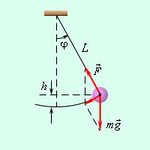 x = xm cos (ωt + φ0)
Внимание! Т и ν  от массы не зависят!!!
в отсутствии трения
Формулы верны только для небольших углов отклонения от положения равновесия.
Период колебаний математического маятника с длиной нити 1м равен 2 с. При какой длине нити период колебания будет в 4 раза больше?
Ответ:  16 м
Груз массой 50 г колеблется на пружине. Значение возвращающей силы 10 Н, а амплитуда 2 см. Найти  скорость груза при прохождении положения равновесия и максимальную энергию системы.
Координата
x = xm cosωt
2π делим на 4 части
растяжение или сжатие вдоль оси Ох до T
Т делим на 4 части
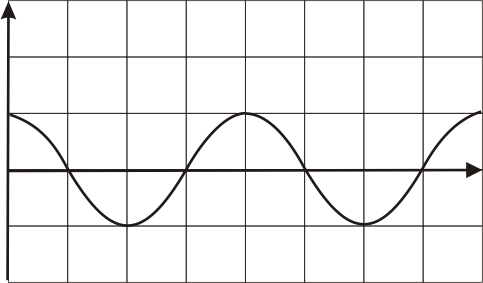 x = xm cosωt
A=xmax
-xmax
x = xm cos(ωt+   )=  x = xm cosω(t+   )
x = xm cos(ω∙0+   )=
t=0
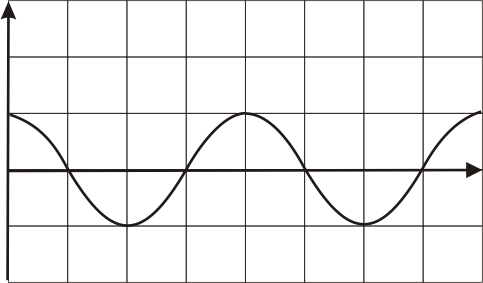 x = xm cos(ωt+  )
x = xm cosωt
A=xmax
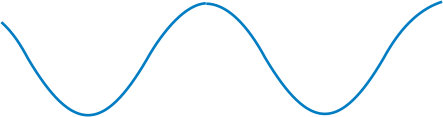 -xmax
Скорость
x’ = (xmcosωt )’
υx =- xmωsinωt=xmωcos(π/2+ωt)
Сдвиг влево на T/4, изменение амплитуды
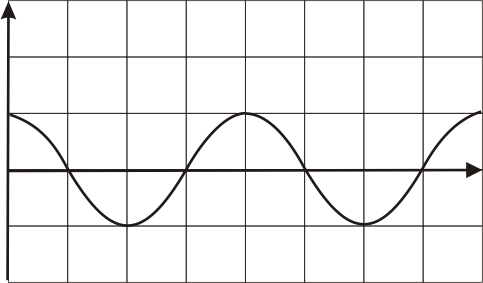 xmω=υmax
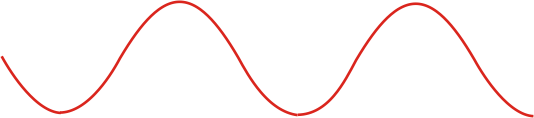 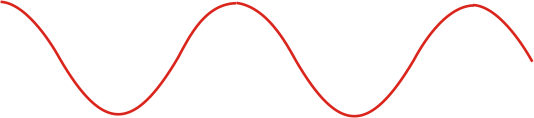 -υmax
υx =- xmωsinωt
Ускорение
сдвиг влево на                       ,  изменение амплитуды
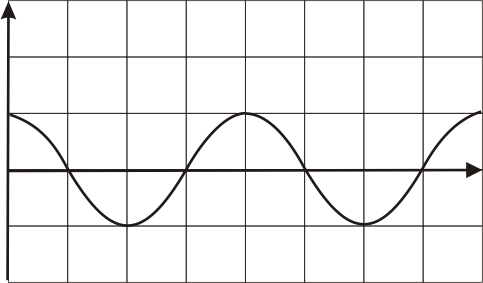 xmω2=amax
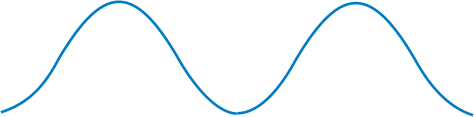 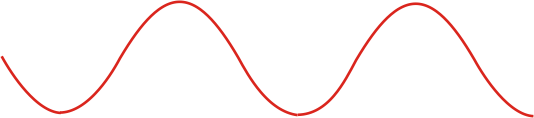 x = xm cosωt
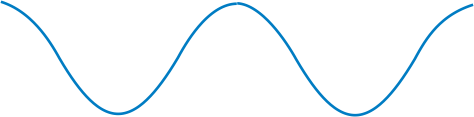 υx =- xmωsinωt
-amax
Тригонометрические функции складываются (умножаются) графически. Поэтому чтобы сложить две функции их:
1) строят каждую отдельно, сначала стандартно на периоде от 0 до 2π
2) осуществляют сдвиг построенной функции, учитывая начальную фазу  (или передвигают ось Оу)
3) переносят построенные функции в одну систему координат, где ось Ох меняют на ось t , предварительно рассчитав для каждой функции период Т. (При переносе функции сжимаются или растягиваются в зависимости от ω.)  При этом каждой четверти фазы соответствует четверть периода.
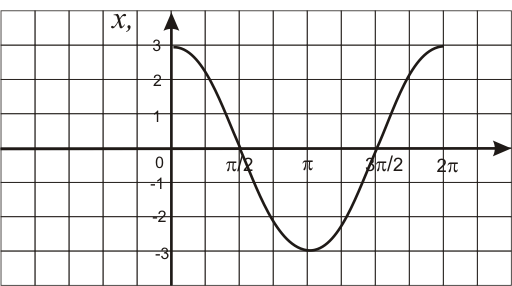 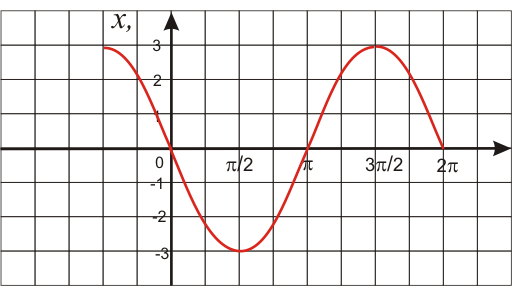 x = xm cos(ω2t + π/2)
x = xm cosω1t
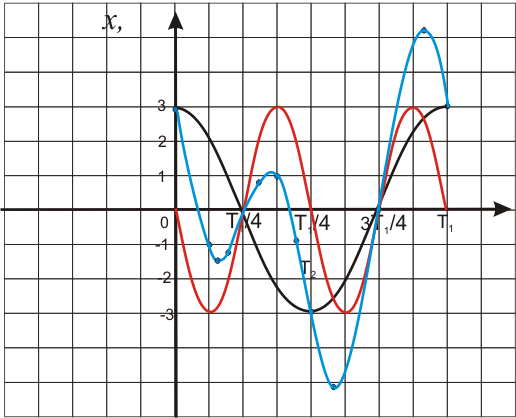 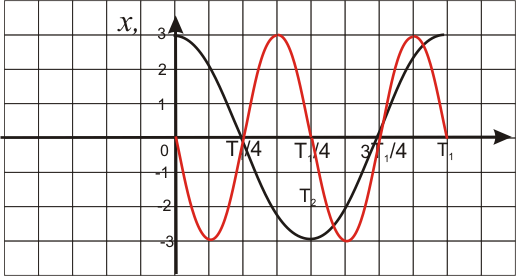 x = xm cosω1t +xm cos(ω2t + π/2)
Графики координаты x (t), скорости υ (t) и ускорения a (t) тела, совершающего гармонические колебания
x(t)
υ(t)
a(t)
Т
ν
ω
amaх
φ0
Уравнение 
a(t)
Игра «Один за всех и все за одного»
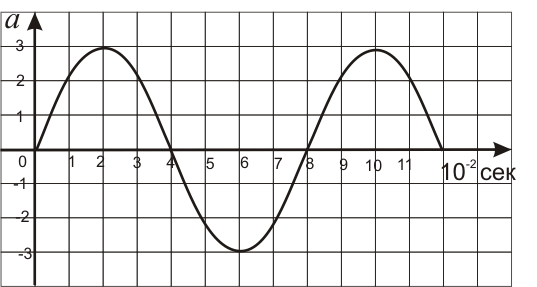 8 ∙10-2с
12,5 Гц
25π рад/с
0
=π/2
Т или
=2π
3 м/c2
a=3соs(25πt-π/2+2π)
3π/2
a=3соs(25πt+3π/2)
Т
ν
ω
хmaх
φ0
Уравнение 
Х(t)
Игра «Один за всех и все за одного»
4 ∙10-2с
25 Гц
50π рад/с
=0
Т
=2π
0,002 м
0
Х=0,002соs50πt
Т
ν
ω
хmaх
φ0
Уравнение 
Х(t)
Игра «Один за всех и все за одного»
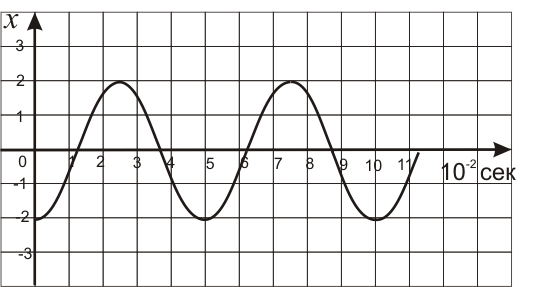 5 ∙10-2с
20 Гц
0
40π рад/с
=π
Т или
=2π
2 м
Х=2соs(40πt-π+2π)
π
Х=2соs(40πt+π)
Т
ν
ω
хmaх
φ0
Уравнение 
Х(t)
Игра «Один за всех и все за одного»
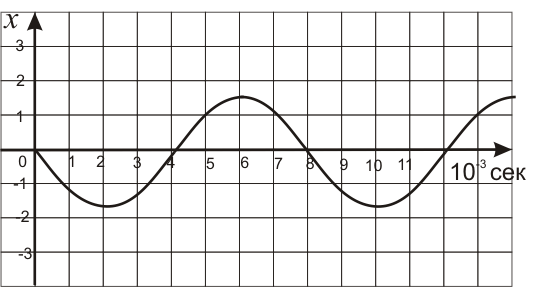 8 ∙10-3с
125 Гц
250π рад/с
0
Т или
=2π
=3π/2
1,5м
Х=1,5 соs(250πt-3π/2 +2π)
π/2
Х=1,5 соs(250πt+π/2)
Т
ν
ω
хmaх
φ0
Уравнение 
Х(t)
Игра «Один за всех и все за одного»
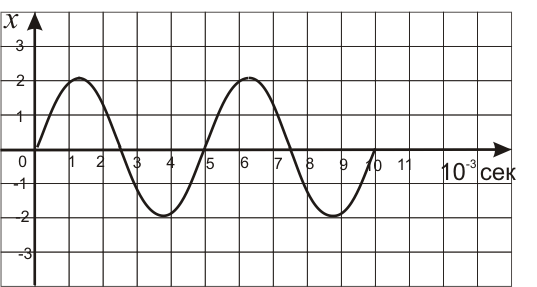 5 ∙10-3с
200 Гц
0
400π рад/с
=π/2
Т или
0=2π
0,02 м
3π/2
0=2π-π/2=3π/2
Х=0,02соs(400πt+3π/2)
Т
ν
ω
хmaх
φ0
Уравнение 
Х(t)
Игра «Один за всех и все за одного»
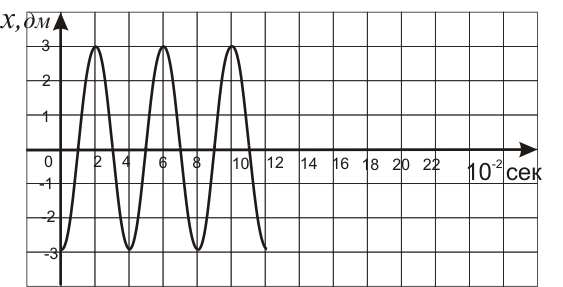 4 ∙10-2с
25 Гц
0
50π рад/с
Т или
=2π
=π
0,3 м
Х=0,3соs(50πt-π +2π)
π
Х=0,3соs(50πt+π)
Колебательный контур
-это конденсатор и катушка , присоединенная к обкладкам конденсатора.
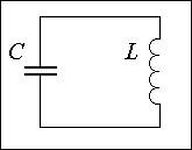 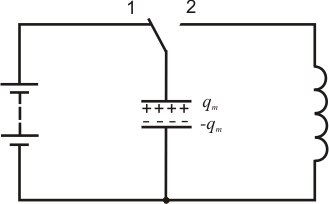 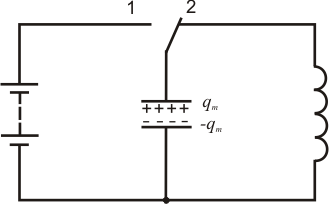 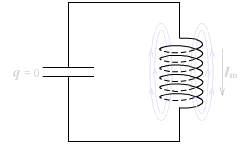 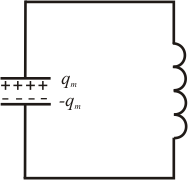 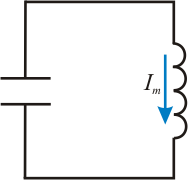 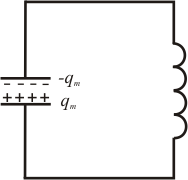 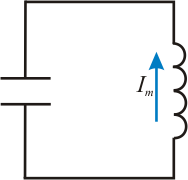 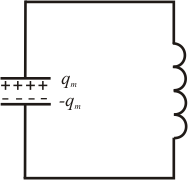 повтор цикла
значения по вертикальной оси в зависимости от времени
повтор цикла
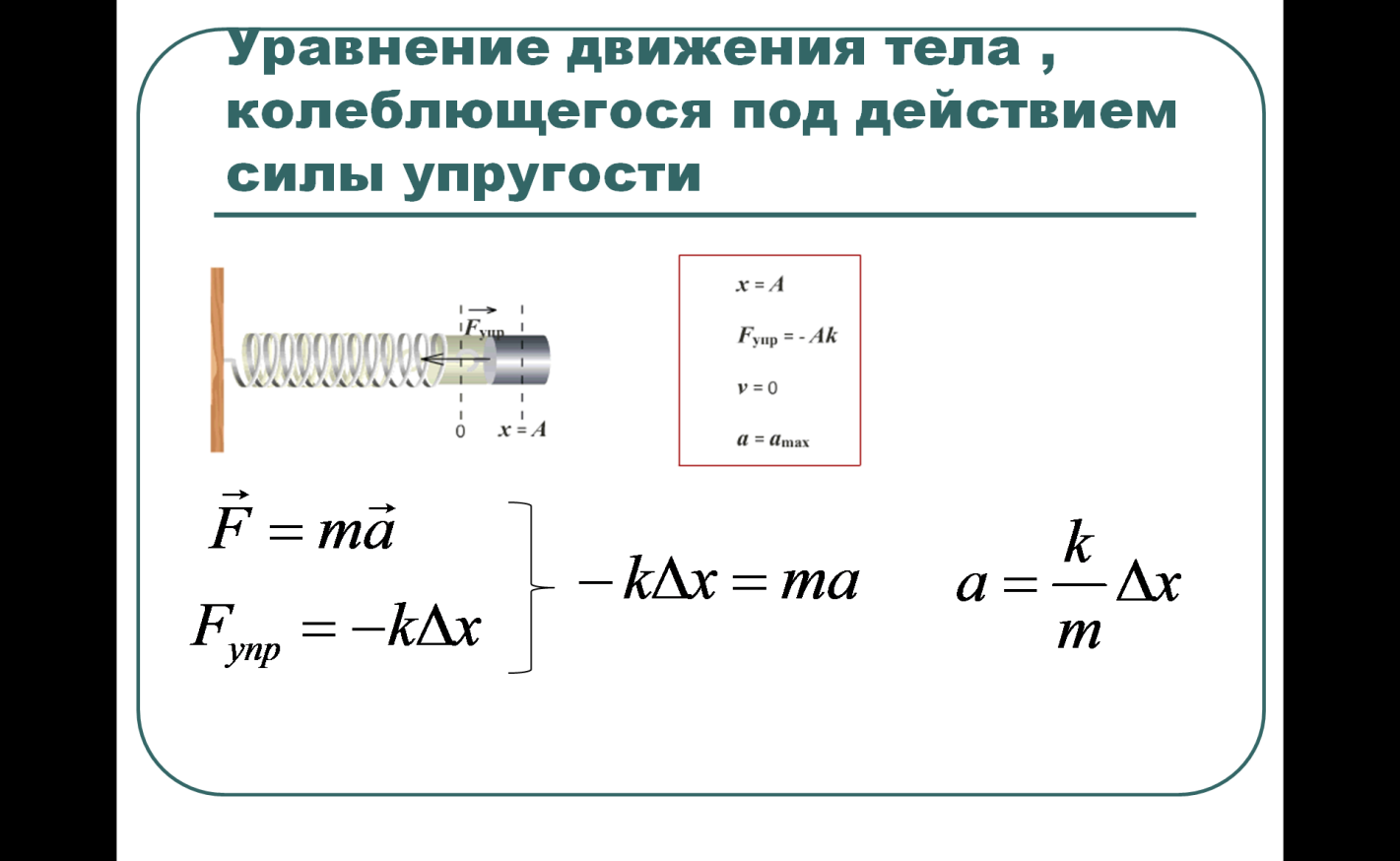 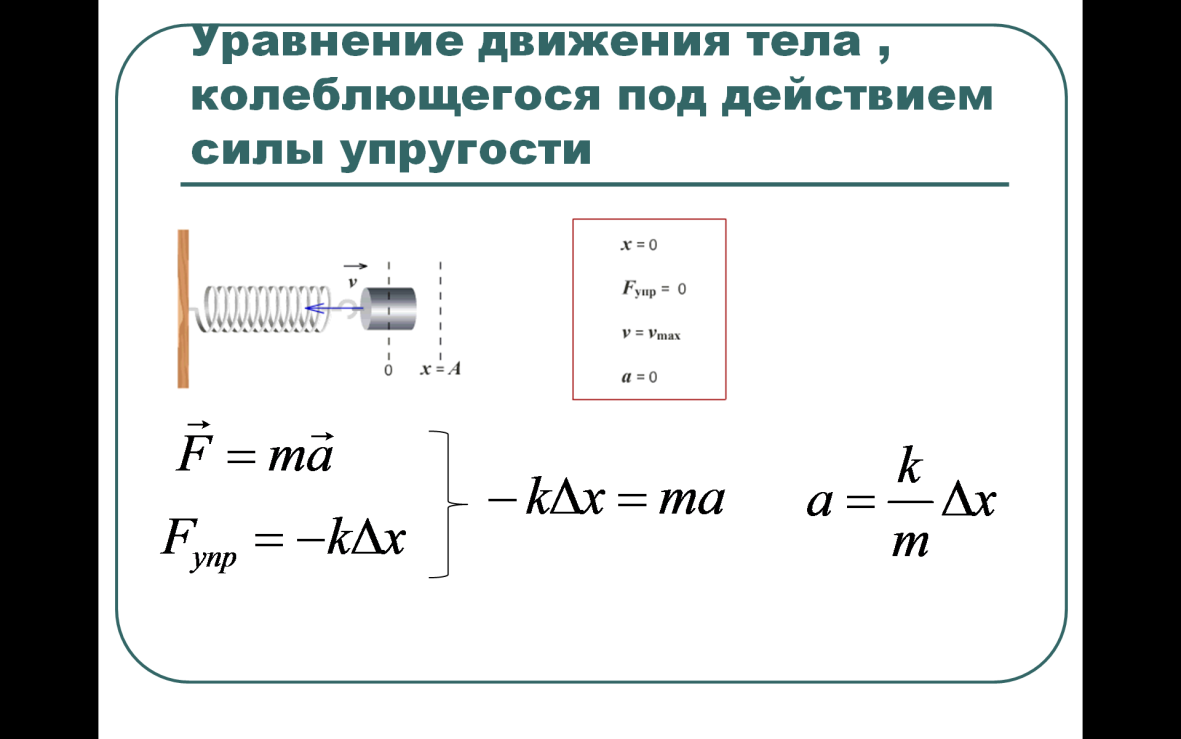 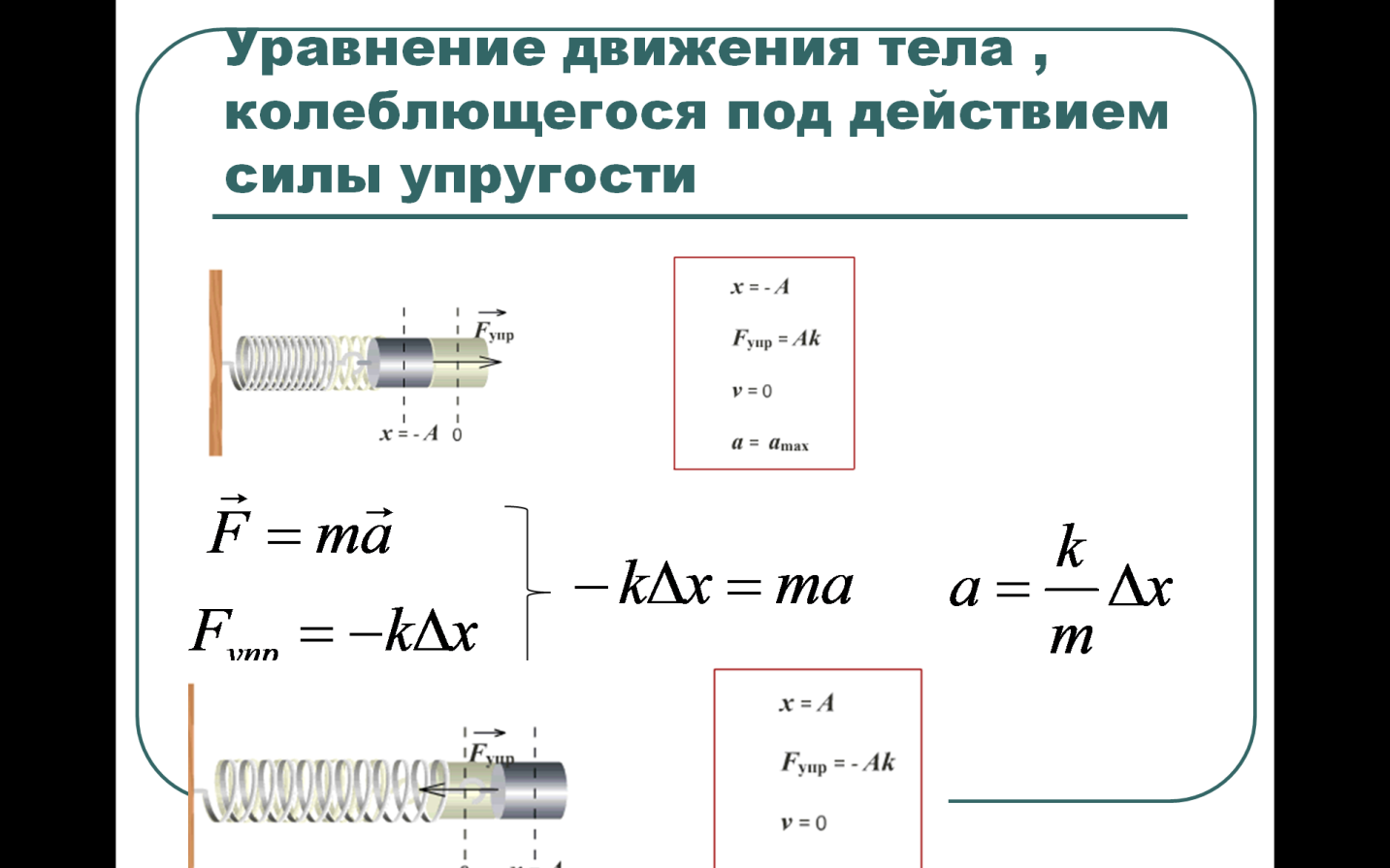 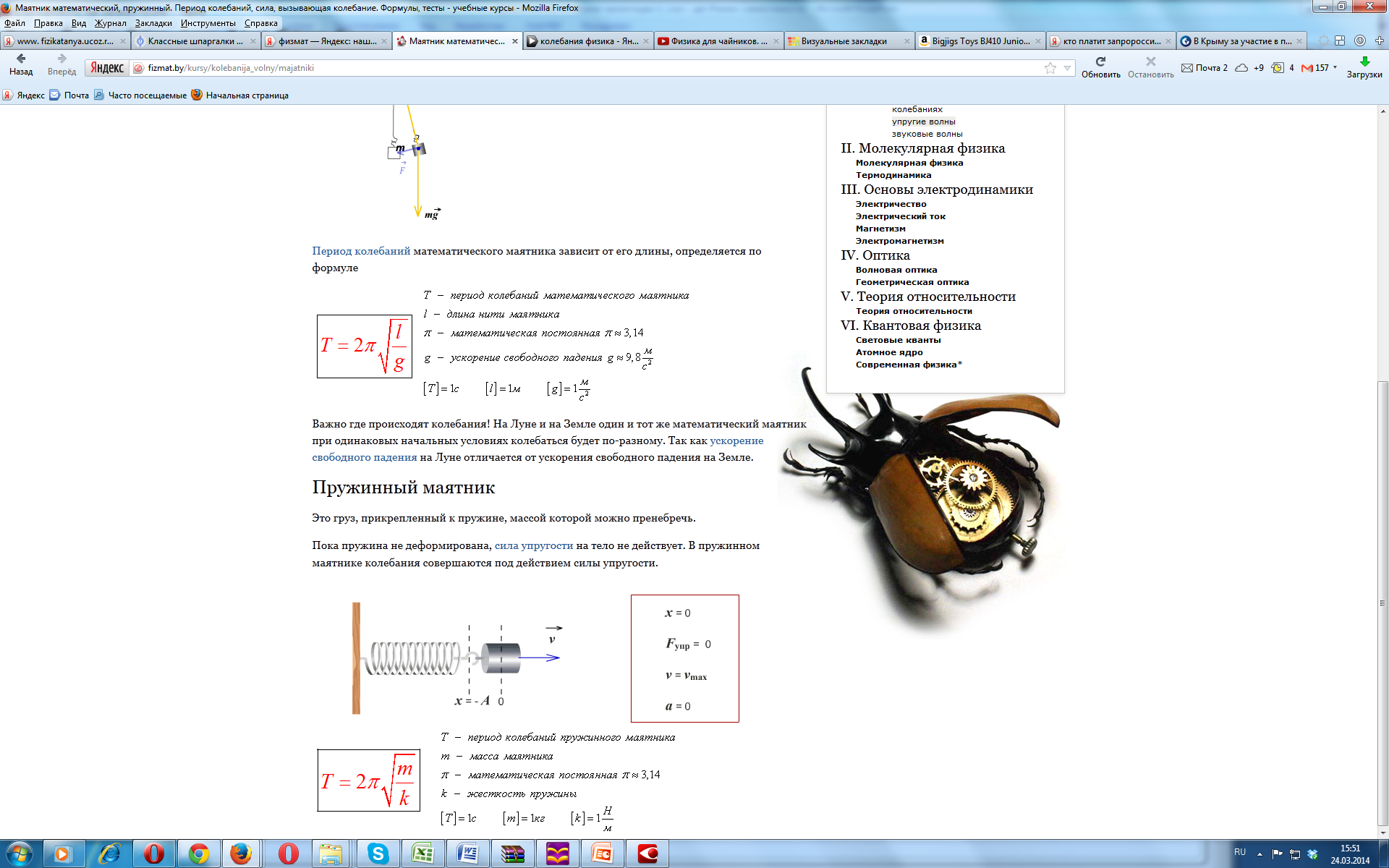 повтор 
цикла
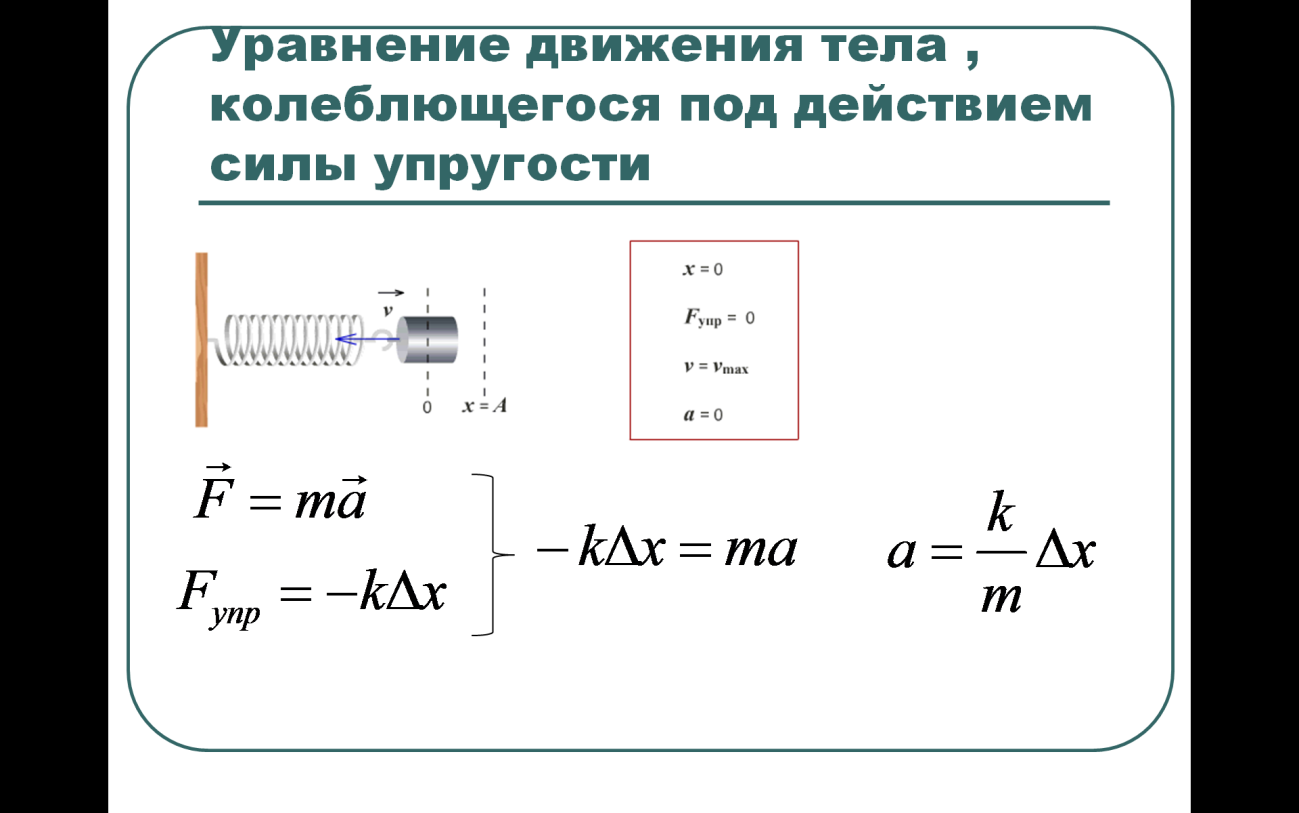 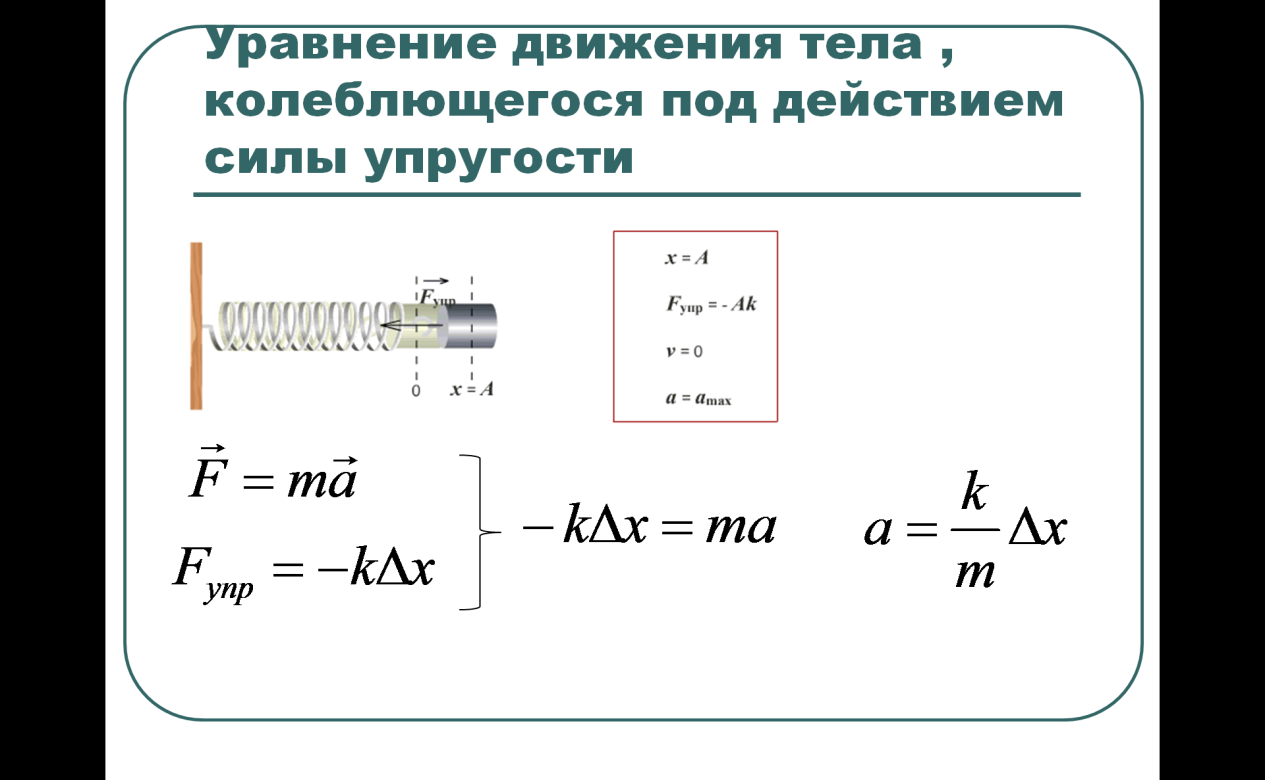 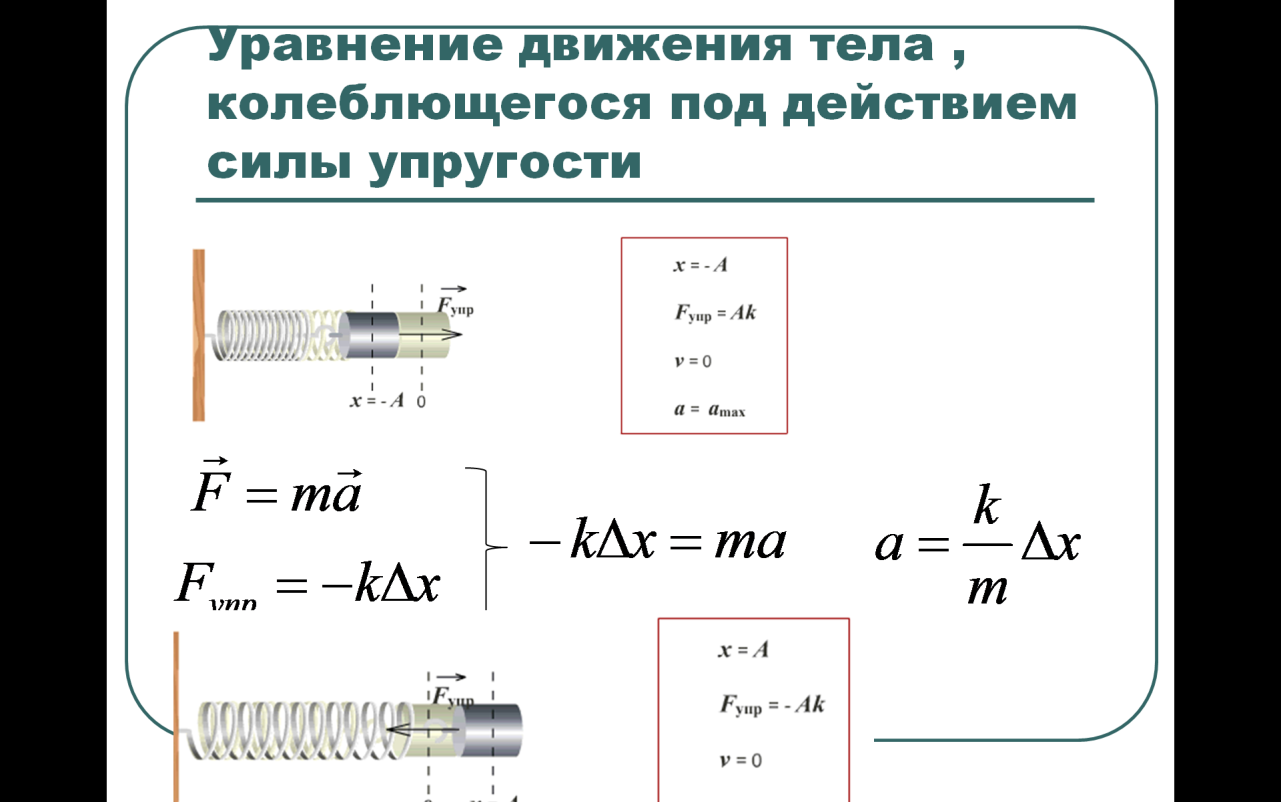 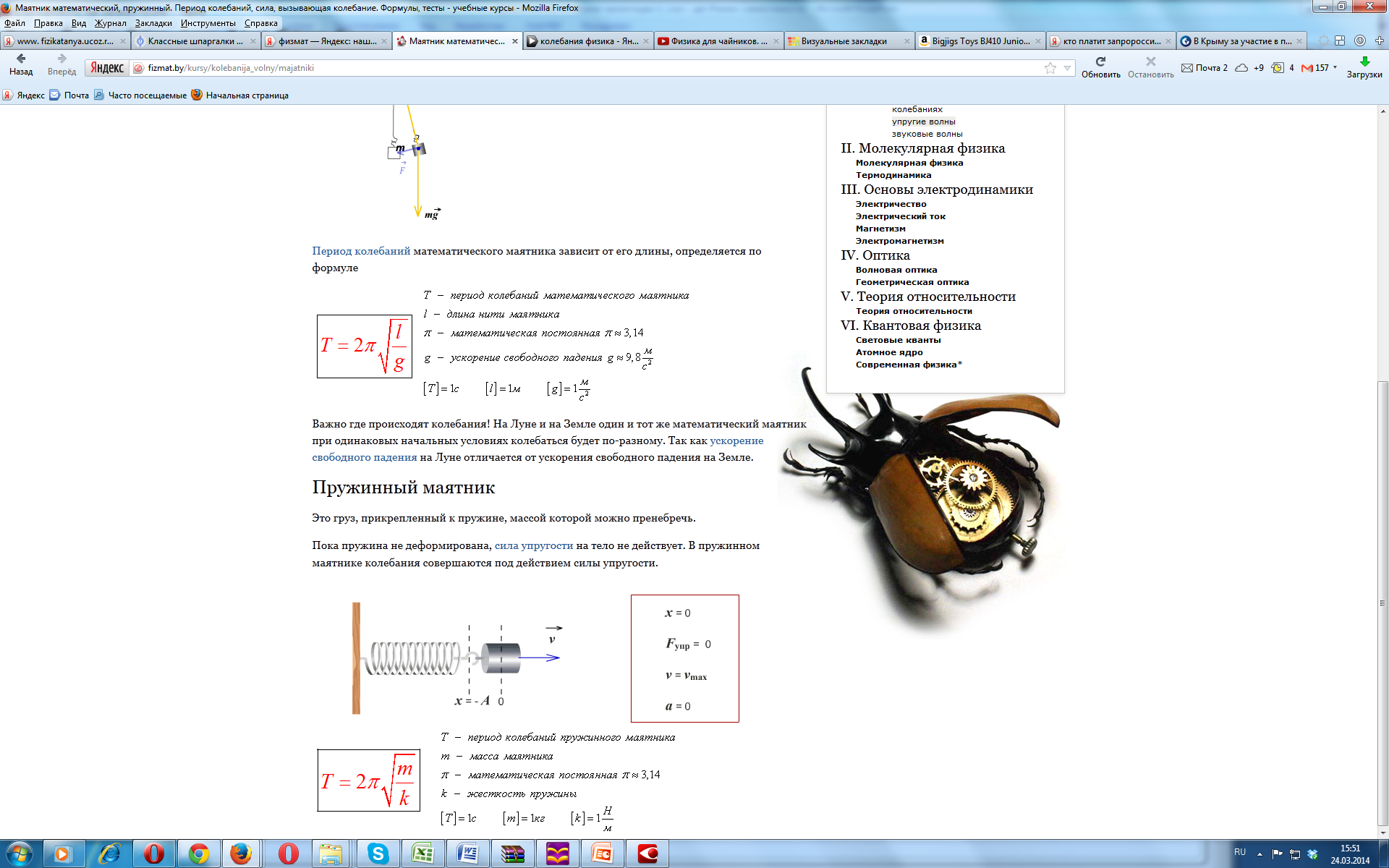 В момент периода
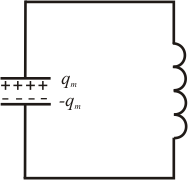 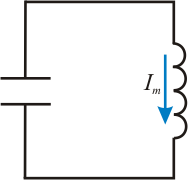 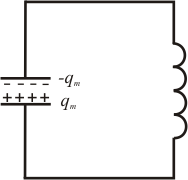 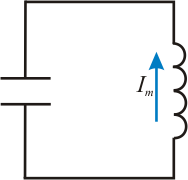 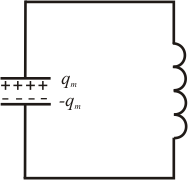 значения по вертикальной оси в зависимости от времени
Максимальное и 0 (i и q)
Энергия (формула)
Пружинный маятник
заряд
сила тока
индуктивность
электроемкость
эл.поля
магнитного поля
§ 29
Пусть R≈0 – пренебрегаем!
идеальный КК
- дифференциальное уравнение гармонических колебаний
q = qm cos(ωt + φ0)
- решение
q = qm cos(ωt + φ0)
- Формула Томсона
Чем больше индуктивность, тем медленнее нарастает ток и падает до нуля => больше времени длится перезарядка конденсатора
Чем больше емкость, тем  больше времени требуется на перезарядку конденсатора.
Колебательный контур
-это конденсатор и катушка , присоединенная к обкладкам конденсатора
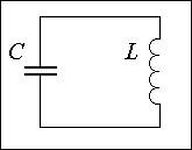 q = qm cos ωt, при максимальной зарядке С
- Формула Томсона
в отсутствии R
колебания будут незатухающими только в случае отсутствия R(идеальный КК)
Переменный ток
Переменный ток, в отличие от тока постоянного, непрерывно изменяется как по величине, так и по направлению в каждом сечении проводника, причем изменения эти происходят периодически, т. е. точно повторяются через равные промежутки времени.
Устройство, предназначенное для превращения механической энергии в энергию переменного тока, называется генератором переменного тока. В основу работы генератора положено явление электромагнитной индукции.
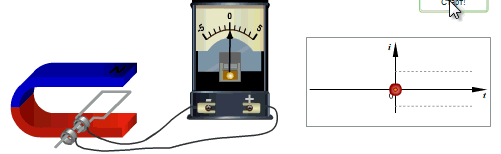 Рамка вращается в магнитном поле. Поскольку магнитный поток, пронизывающий рамку, изменяется с течением времени, то в ней возникает индуцированная ЭДС:
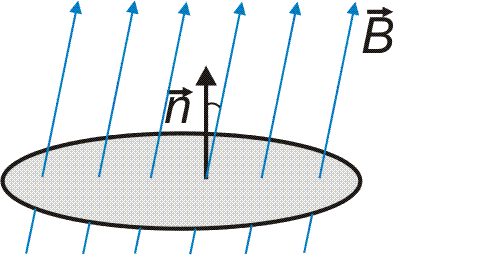 α
Ток в цепи проходит в одном направлении в течение полуоборота рамки, а затем меняет направление на противоположное.
Найдите амплитуду ЭДС, наводимой при вращении прямоугольной рамки с частотой 50 Гц в однородном магнитном поле, индукция которого 0,2 Тл. Площадь рамки 100 см2. Вектор магнитной индукции перпендикулярен оси вращения рамки. В начальный момент времени угол между нормалью к плоскости рамки и вектором В равен а) 0°, б) 180°
Дано:
ν =50 Гц
S=100 см2= 10-2 м2
B= 0,2 Тл
φ0= 0
Решение:
При увеличении емкости конденсатора  колебательного контура на 0,06 мкФ частота колебаний уменьшилась в 2 раза. Найти первоначальную емкость конденсатора. Индуктивность катушки осталась прежней.
Дано:
∆С = 0,06 мкФ 
ν1/ν2=2(или ν2/ν1=1/2)

L1=L2=L=const

C1-?
Решение:
Во сколько раз изменится частота собственных колебаний в колебательном контуре, если емкость конденсатора увеличить в 40 раз, а индуктивность катушки уменьшить в 10 раз.
Ответ: Уменьшится в 2 раза.
Электродвижущая сила индукции, возникающая при вращении рамки в однородном магнитном поле, изменяется по закону                                 . Определите амплитуду ЭДС, частоту и период изменения ЭДС, мгновенное значение ЭДС в момент времени  t = 0,01 с.
Дано:

t = 0,01 с
Решение:
Каков диапазон частот собственных колебаний в контуре, если его индуктивность можно изменять в пределах от 0,1 до 10 мкГн, а емкость в пределах от 10 до 2000 пФ.
Дано:
С1 = 10 пФ
С2 = 2000 пФ
L1= 0,1 мкГн
L2= 10 мкГн

ν1-?
ν2-?
Решение:
Катушку какой индуктивности надо включить в колебательный контур, чтобы при емкости 40 пФ получить частоту свободных колебаний 8 МГц.
Дано:
С = 40 пФ
ν2=8 МГц

L- ?
Решение:
В колебательном контуре индуктивность катушки равна 0,8 Гн, а амплитуда колебаний силы тока 80 мА. Найти энергию электрического поля конденсатора в тот момент, когда мгновенное значение силы тока в 2 раза меньше амплитудного значения .
Дано:
L = 0,8 Гн
Iмах = 80 мА
i(t1) = 0,5Iмах 

Wc(t1) -?
Решение:
Решение основано на
Колебательный контур состоит из конденсатора  емкостью C=400 пФ  и катушки индуктивностью L = 10 мГн. Найти амплитуду колебаний силы тока, если амплитуда колебаний напряжения равна 500 В.
Дано:
C= 400 пФ
L = 10 мГн
Umах = 500 В

Imах -?
Решение:
Решение основано на
Активное сопротивление
Сопротивление, оказываемое проводами и нагрузками в цепях постоянного тока, называется омическим сопротивлением.
Если какой-либо проводник включить в цепь переменного тока, то окажется, что его сопротивление будет несколько больше, чем в цепи постоянного тока.
Под действием  ЭДС наводящейся в проводнике переменным током, последний будет распределяться не по всему сечению проводника равномерно, а ближе к его поверхности. Что равносильно уменьшению сечения проводника.
Например, медный провод длиной 1 км и диаметром 4 мм оказывает сопротивление: постоянному току - 1,86 Ом, переменному частотой 800 Гц - 1,87 ом, переменному току частотой 10000 Гц - 2,90 Ом
Сопротивление, оказываемое проводником проходящему по нему переменному току, называется активным сопротивлением.
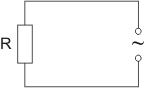 источник переменного тока
активное сопротивление
Помним:                      
а это значит, что и напряжение в сети будет меняться по такому же закону, т.е. по закону синуса или косинуса с той же частотой
но начальные фазы у тока и напряжения могут как совпадать так и различаться
активное сопротивление
начальные фазы совпадают
индуктивное сопротивление
ток отстает на π/2
емкостное сопротивление
ток опережает на π/2
i = Im sinωt
 u = Um sin(ωt+π/2)
i = Im cos(ωt+π/2) 
 u = Um cosωt
i = Im cosωt
 u = Um cosωt
Активное сопротивение
Для мгновенного значения силы тока можно применить з-н Ома:
Мощность в цепи с резистором
Нам нужна не мощность в каждый конкретный момент, а средняя мощность => достаточно найти ср. мощность за 1 период
мощность в цепи постоянного тока
переменный ток можно считать постоянным
на
i = Im cosωt
= 0
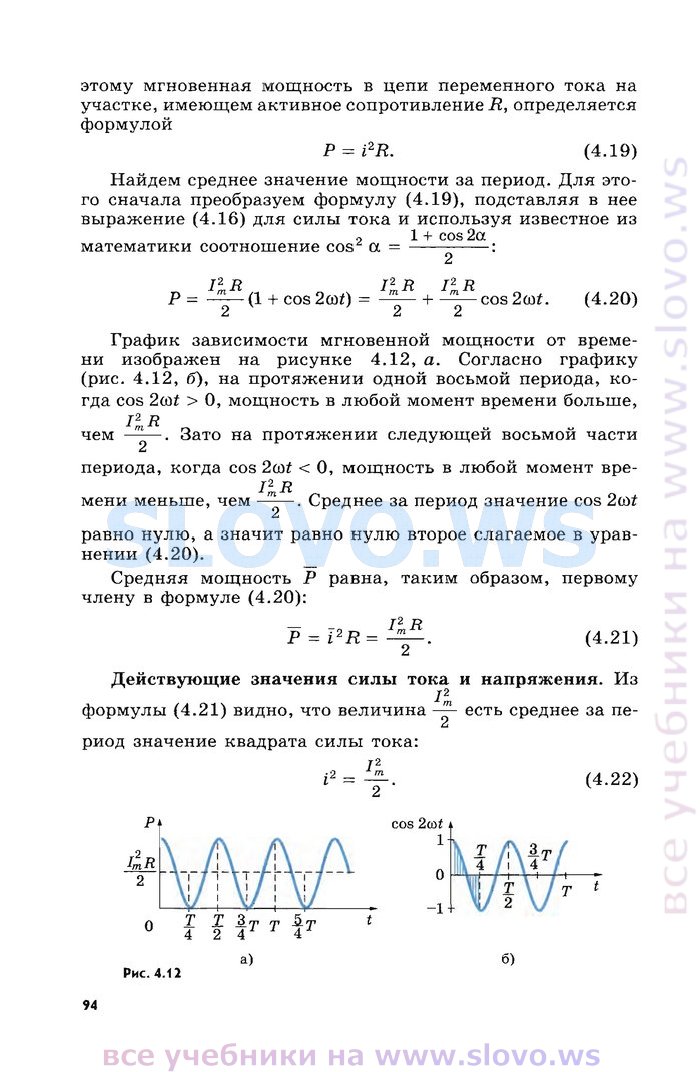 средняя мощность
Действующее значение силы переменного тока и напряжения
действующее значение силы переменного тока (регистрируется амперметром)
действующее значение переменного напряжения (регистрируется вольтметром)
Закон Ома для участка цепи переменного тока с резистором
среднее значение мощности переменного тока
1. Амплитуда силы  синусоидального переменного тока равна 10 А. Каково действующее значение силы переменного тока?
2. Действующее значение напряжения в цепи переменного тока 127 В. Найдите амплитудное значение напряжения.
3. Действующее значение силы переменного тока 12А. Какова амплитуда силы тока?
4. В проводнике сопротивлением 2 Ом выделяется  мощность  32 Вт. Каковы действующее и амплитудное  значение силы тока в проводнике?
5. На штепсельных вилках некоторых бытовых электрических приборов имеется надпись: «5 А, 250 В». Определите максимально допустимую мощность электроприборов, которые можно включать, используя такие вилки.
6. Паяльник, рассчитанный на напряжение U1 = 220 В, подключили в сеть с напряжением U2 = 100 В. Как изменилась мощность, потребляемая паяльником? Сопротивление паяльника считать постоянным.
7. Напряжение в домашней   сети меняется   по закону U = U0 cos ωt. Сопротивление паяльника равна R. Мощность паяльника при этом равна?
8. Пробивное напряжение конденсатора 290 В. Будет ли пробит этот конденсатор, если его включить в сеть переменного тока на 220 В?
Конденсатор в цепи переменного тока (емкостное сопротивление)
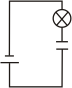 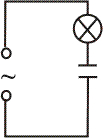 при С достаточно большой
ток есть (в моменты перезарядки конденсатора), лампочка горит
цепь разомкнута тока нет, лампочка не горит
u = Um cosωt
q = CUm cosωt
q=Cu
i = q´=-CUm ωsinωt= CUm ωcos(ωt+π/2)
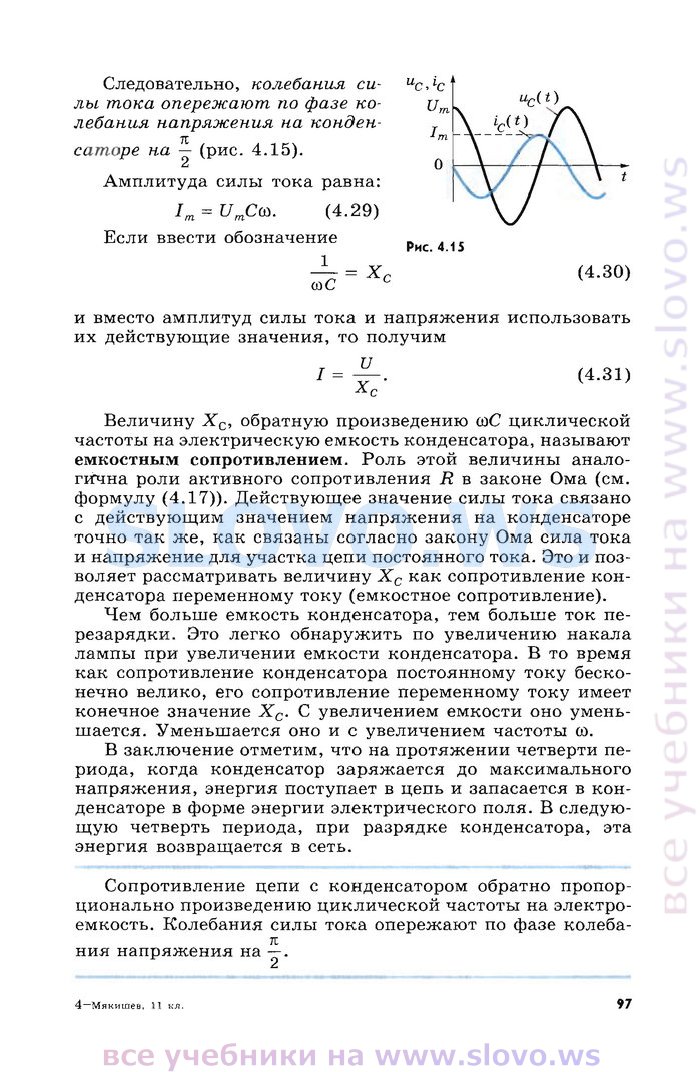 Im = UmC ω =
XC
XC=1/ωC
емкостное сопротивление
(аналог R)
I = U/XC=UCω
действующие значения
const
const
чем> С, тем …
Анализ формулы:
XC=1/ωC
Анализ формулы:
с ↑ емкости сопротивление…, с  ↑ω…
Катушка в цепи переменного тока (индуктивное сопротивление)
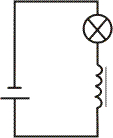 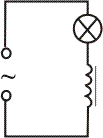 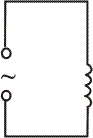 лампочка светится ярче
При R=0, I→бесконечности, что неправда.
Если напряжение быстро меняется ,то сила тока не успевает достигать тех значений, которые бы достигла при постоянном напряжении. Сила тока зависит от частоты тока и индуктивности катушки.
Вывод формул основывается на явлении самоиндукции катушки результатом которого является временное уравновешивание  напряжения на концах катушки ЭДС самоиндукции катушки . Откуда
u + eis =0
eis = -u
Если:
i = Im sinωt
u = LωIm cosωt= 
=LωIm sin(ωt+π/2)
eis = -u
Um
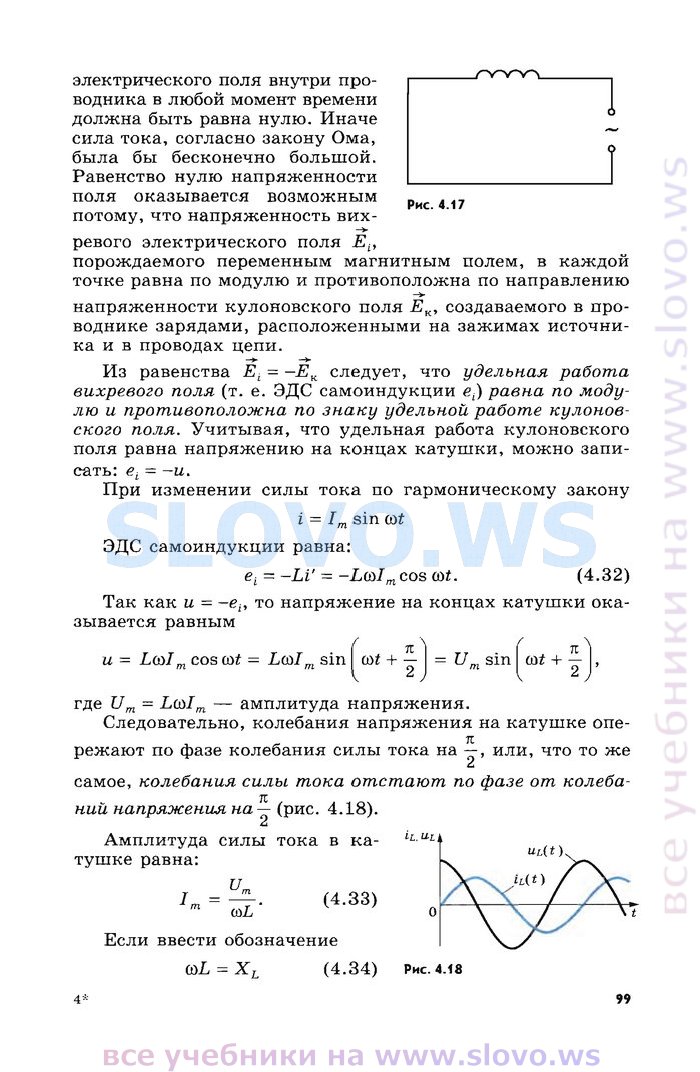 u = Um sin(ωt+π/2) Um=LωIm
амплитуда напряжения
Um=LωIm
Im=Um/ωL
XL
индуктивное 
сопротивление
XL=ωL
I = U/XL
действующие значения
Зависимость от ω
Чем быстрее меняется напряжение, тем больше ЭДС самоиндукции
меньше амплитуда силы тока
Полное сопротивление цепи переменного тока
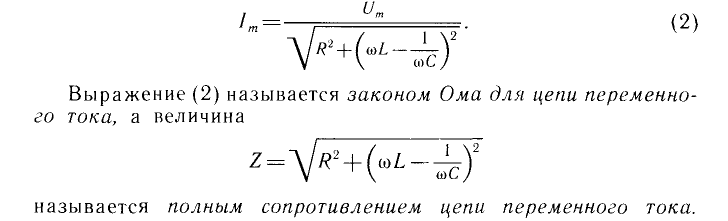 Резонанс
Резонанс наблюдается в том случае, когда собственная частота колебаний системы совпадает с частотой изменения внешней силы.
Сила тока при вынужденных колебаниях должна достигать максимальных значений, когда частота переменного напряжения, приложенного к контуру, равна собственной частоте колебательного контура:
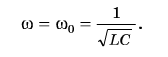 Резонансом в электрическом колебательном контуре
называется явление резкого возрастания амплитуды вынужденных колебаний силы тока при совпадении частоты внешнего переменного напряжения с собственной частотой колебательного контура.
амплитудное значение силы тока при установившемся резонансе:
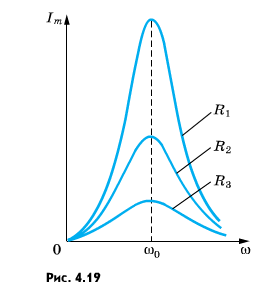 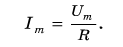 при R → 0 …
при R → ∞ …
ГЕНЕРАТОР ПЕРЕМЕННОГО ТОКА
Основными частями генератора переменного тока являются: коллектор, статор(якорь), ротор(индуктор).
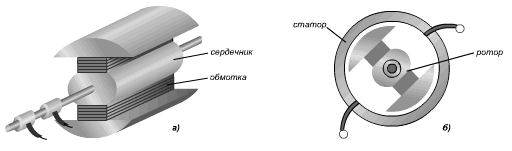 а) устройство ротора; б) работа генератора переменного тока
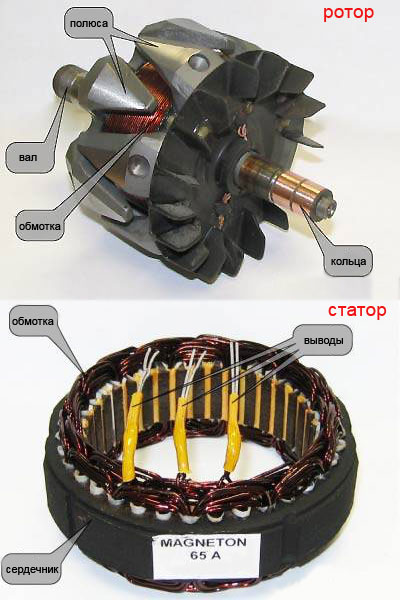 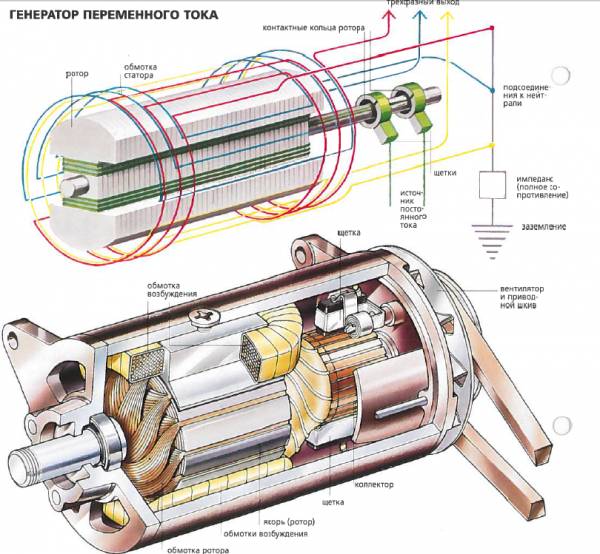 Трансформатор
Устройство, служащее для преобразования (повышения или понижения) переменного напряжения. 

Простейший трансформатор состоит из сердечника замкнутой формы, на который намотаны две обмотки: первичная и вторичная. Первичная обмотка подсоединяется к источнику переменного тока, а вторичная к потребителям электроэнергии.
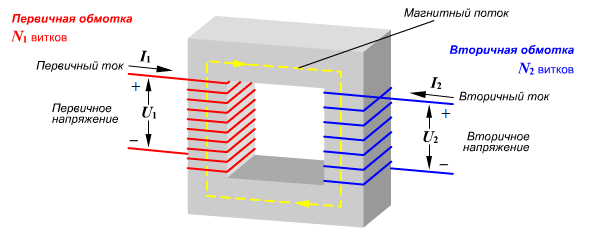 Две катушки с разным числом витков надеты на стальной сердечник
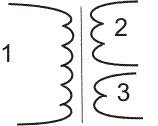 N2 витков
первичная
вторичная
N1 витков
N3 витков
В основе работы трансформатора лежит явление электромагнитной индукции. Магнитный поток, создаваемый переменным током в первичной обмотке, благодаря наличию сердечника практически без потерь пронизывает витки вторичной обмотки, возбуждая в ней ЭДС индукции. Так как магнитный поток должен изменяться, трансформатор может работать только на переменном токе.
Напряжение на вторичной обмотке зависит от числа витков в первичной и вторичной обмотках трансформатора:
во сколько раз трансформатор увеличивает напряжение, 
во столько же раз и уменьшает силу тока
k– коэффициент трансформации
При k>1 трансформатор будет понижающим, при k<1 - повышающим.
Режимы работы трансформатора
Режим холостого хода трансформатора называется режим с разомкнутой вторичной обмоткой. Рабочим режимом (ходом) трансформатора называется режим, при котором в цепь его вторичной обмотки включена нагрузка с отличным от нуля сопротивлением. Режимом короткого замыкания называется режим, при котором вторичная обмотка трансформатора замкнута без нагрузки. Данный режим опасен для трансформатора, поскольку в этом случае ток во вторичной обмотке максимален и происходит электрическая и тепловая перегрузка системы.
Передача и использование электрической энергии
Трансформаторы широко используются для передачи электроэнергии на большие расстояния. Электрическая энергия, которая вырабатывается генераторами на электростанциях, передается к потребителям на большие расстояния. Линии, по которым электрическая энергия передается от электростанций к потребителям, называют линии электропередачи (ЛЭП).
При передачи электроэнергии неизбежны ее потери, связанные с нагреванием проводов. Чтобы уменьшить потери энергии, необходимо уменьшить силу тока в линии передачи. При данной мощности уменьшение силы тока возможно лишь при увеличения напряжения (P=UI). Для этого между генератором и линией электропередачи включают повышающий трансформатор. А затем, между ЛЭП и потребителем электроэнергии - понижающий трансформатор.
генератор
линия передачи
повышающий трансформатор
11 кВ
понижающий трансформатор
110 кВ
линия передачи
35 кВ
35 кВ
35 кВ
линия передачи
понижающий трансформатор
6 кВ
6 кВ
6 кВ
линия передачи
понижающий трансформатор
220 В
220 В
к потребителю
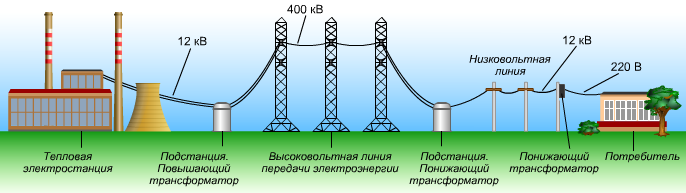 Почему гудит трансформатор? 
Вопрос задали ученики, а чтобы ответить на него, пришлось изрядно попотеть. Оказалось, гудение гудению разница! Если трансформатор гудит громко, скорее всего, повреждена изоляция витков катушки. Между соседними витками, лишёнными изоляции могут проскакивать искры, сопровождаемые звуковыми щелчками, аналогично тому, как во влажную погоду начинают сильно гудеть провода линий высокого напряжения. 
Возможны и другие причины. К примеру, пластины недостаточно сильно скреплены. Они могут, притягиваясь магнитным полем, банально ударяться друг о друга. Возможно, виновата сама обмотка: если витки неплотно уложены, особенно при больших токах, медные провода тоже могут вибрировать. 
Однако, в современных трансформаторах ослабленная обмотка и плохо склеенные пластины не встречаются. Тогда основную роль в гудении начинают играть тонкие материи, а именно явление магнитострикции и электрострикции.
Магнитострикция — явление, заключающееся в том, что при изменении состояния намагниченности тела его объем и линейные размеры изменяются. Эффект вызван изменением взаимосвязей между атомами в кристаллической решётке, и поэтому свойственен всем веществам. Изменение формы тела может проявляться в растяжении, сжатии, изменении объёма, что зависит как от действующего магнитного поля, так и от кристаллической структуры тела. Наибольшие изменения размеров обычно происходят у сильномагнитных материалов, из которых обычно и изготавливается сердечник. 
Эти линейные колебания и порождают колебания прилегающего воздуха, звуковые колебания, воспринимаемые человеческим ухом как "гудение".
Электрострикция — эффект изменения линейных размеров вещества при приложении к нему электрического поля. Наблюдается абсолютно во всех веществах. 
Связь между деформацией и электрическим полем является квадратичной. Линейная связь между деформацией и электрическим полем наблюдается в пьезоэлектриках. 
Оба явления изменения линейных размеров тела под действиями электро и магнитных полей проявляются в виде низкочастотного гудения даже в технологичных современных трансформаторах, так как количество элементов в них крайне велико и в совокупности они, так или иначе, выдают характерный гул.
Трансформатор включен в сеть с напряжением 120 В. Первичная обмотка содержит 300 витков. Сколько витков должна иметь вторичная обмотка, чтобы напряжение на ее концах было 6,4 В?
Дано:
U1=120 В
N1= 300
U2=6,4 В

N2- ?
Ответ: 16
Трансформатор, повышающий напряжение с U1 = 100 В до U2 = = 3300 В, имеет замкнутый сердечник в виде кольца. Через кольцо пропущен провод, концы которого присоединены к вольтметру. Вольтметр Показывает U = 0,5 В. Сколько витков имеют обмотки трансформатора?
Дано:
U3=0,5 В
N3=1
U1=100 В
U2=3300 В

N1,2- ?
Ответ: 200, 6600
Сила тока в первичной обмотке трансформатора 0,2 А, напряжение на ее концах 220 В. Сила тока во вторичной обмотке 4,4 А, напряжение на ее концах 9,7 В. Определите КПД трансформатора.
Дано:
U1=220 В
I2=4,4 A
I1=0,2 A
U2=9,7 В

КПД- ?
Ответ: 97%